Slowakei
eine einzigartige Landschaft
Bratislava- ist die Hauptstadt der Slowakei
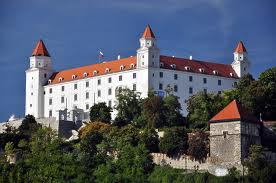 Bratislava - Karte
Bratislava - Schloss
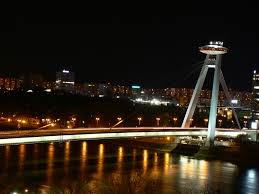 UFO - Restaurant in Bratislava
Košice
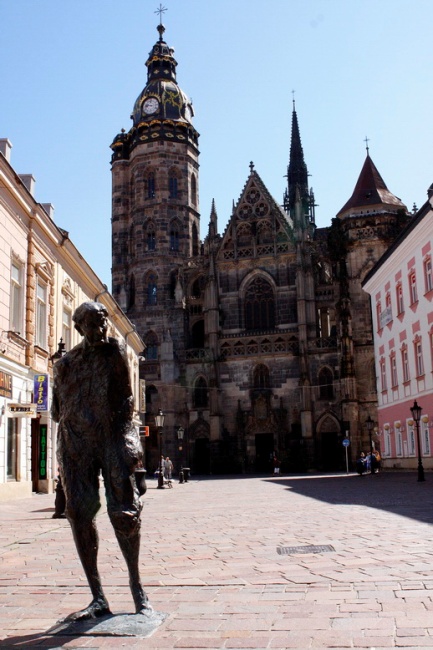 Košice - Karte
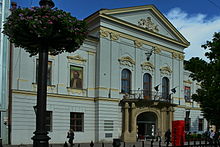 St.-Elisabeth-Dom
Stadthaus
Bad, Spa und Wellness in der Slowakei
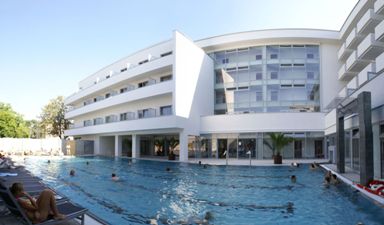 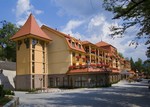 Bad und Spa -Kúpele Bojnice
Turčianske Teplice
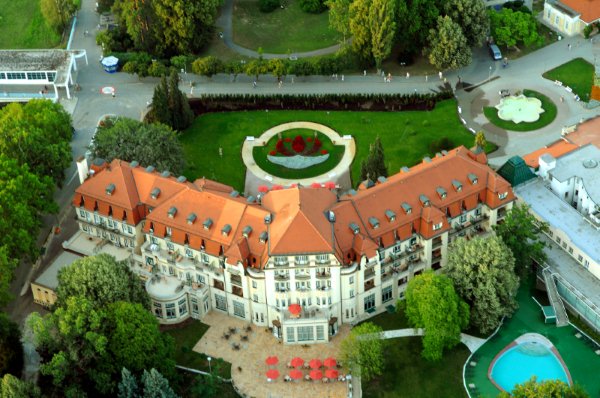 Bad und Spa - Kúpele Piešťany
Turistik in der Slowakei
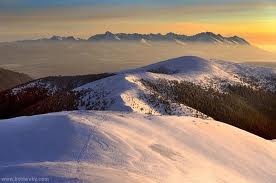 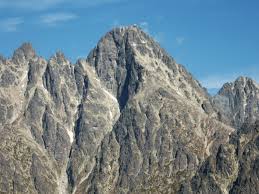 Lomnitzer Spitze
(2634 m.n.m.)
Niedere Tatra
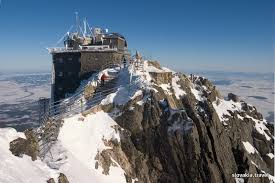 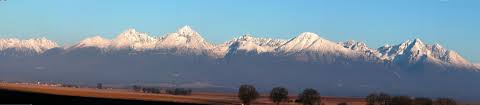 Hohe Tatra
Sternwarte zu Lomnitzer Spitze.
Typisch fúr die Slowakische Republik
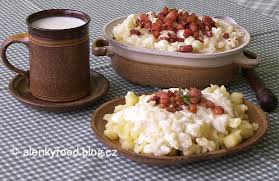 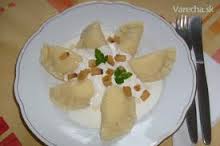 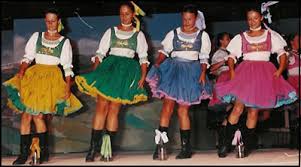 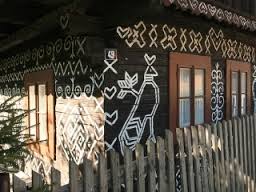 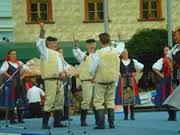 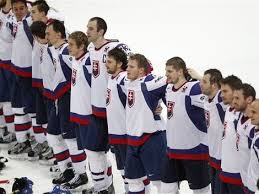 Burgen und Schlösser
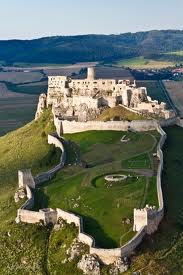 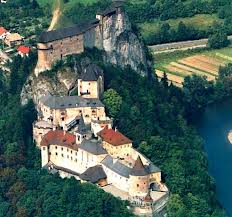 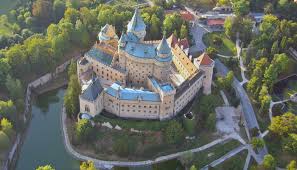 Bojnice -  Schloss
Orava - Burg
Spiš – Burg
(Zipser Burg)
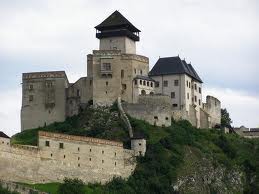 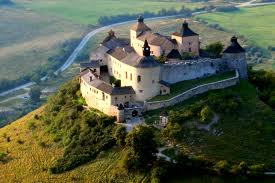 Krásna Hôrka - Burg
Trenčín - Burg